Am I Going Home?
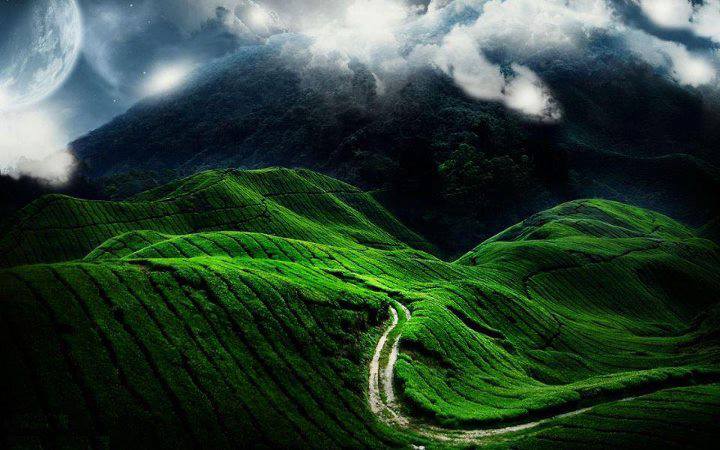 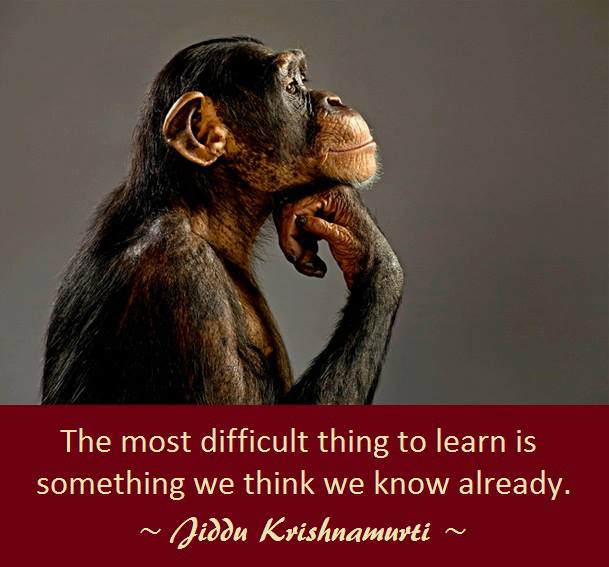 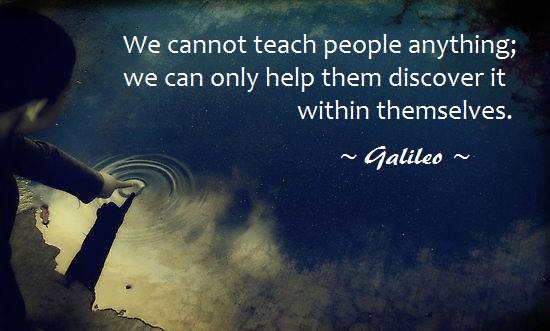 Aristotle’s View
				Art of Discourse
			Ethos	Logos	Pathos 		
Ethos is Credibility / achievements/ experience

Logos is data, logic and statistics

Pathos is appealing to emotions/feelings
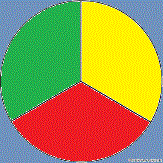 Intent of this presentation

	It’s not to engage your mind

	It’s not to add more facts
To arrive at a place,
when you step out of your mind stream
Seeking						Longing
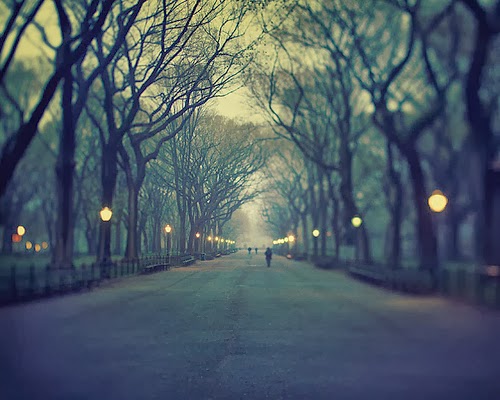 Knowledge                    			        Wisdom
Model of Reality / Home
				Thoughts
	
      	        Thoughts     	                                            Thoughts

					Thoughts
Attention
Intellectual 

This presentation will not work at an intellectual level

This presentation will work at experiential level
The space in which our 
attention perceives everything
Destiny
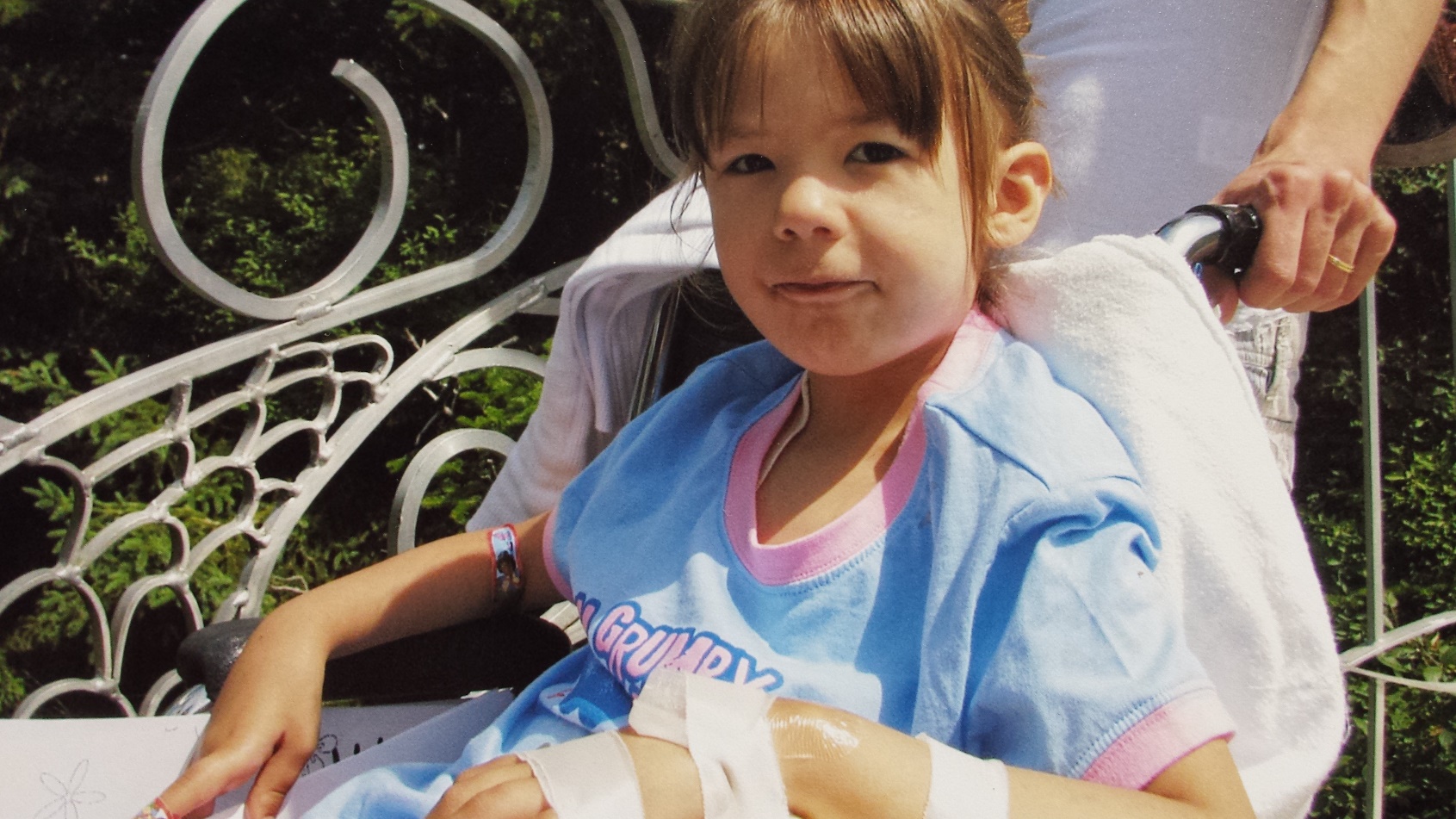 Grace under Pressure

7 Year Old Child and her graceful exit
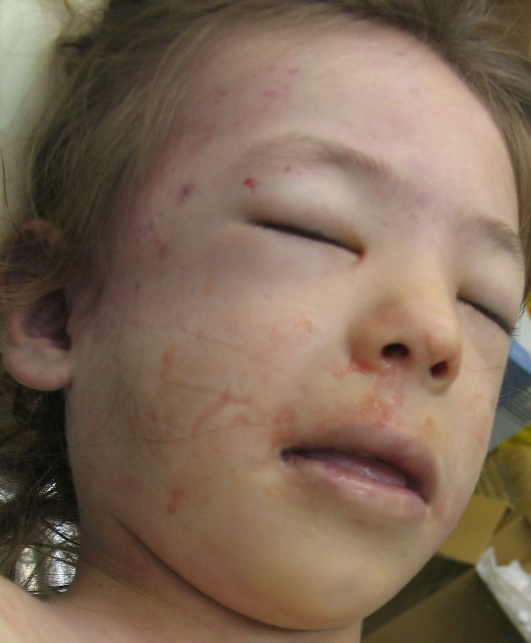 Prophetic last words, “Am I going home?”
Anchored to something 
which was formless and timeless
Wellbeing and Good Health

The Disease Model
	- Pneumonia
	- Hernia
	- Leukemia
	- Depression
Western Model		Eastern Model


Healthy Sense of self			Dissolve our sense of self
Outer World →Separateness and Time

Inner World  →Creates Oneness
Circular
Linear
Past / Future / Past / Future
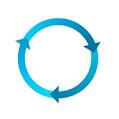 - - - - - -
Going Home ?
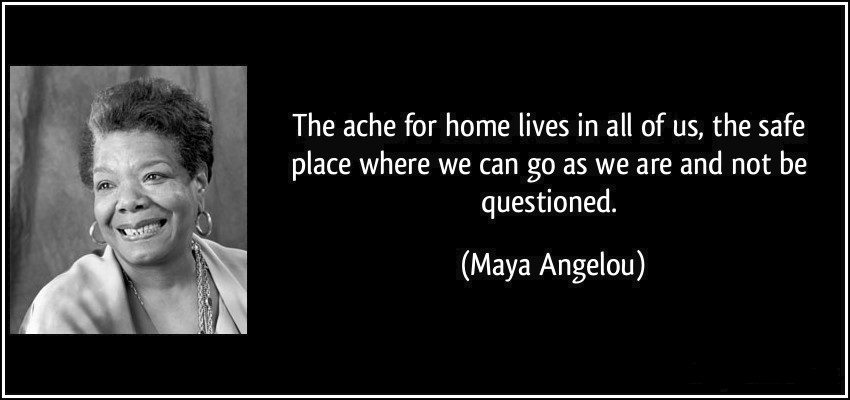 The external conditions of our world, often create conditions of exclusion
The Elephants Knew



Lawrence Anthony
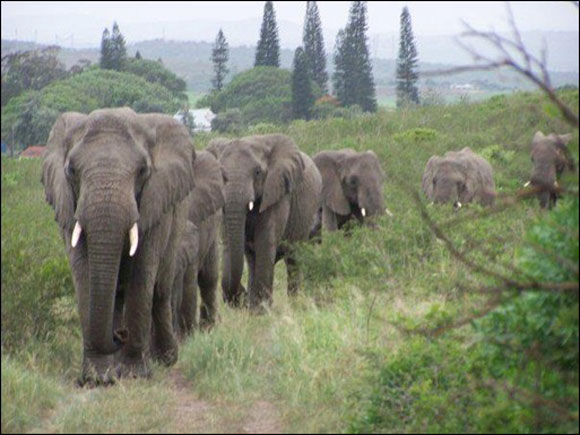 Melissa


Accepting Adversity & Coming Home
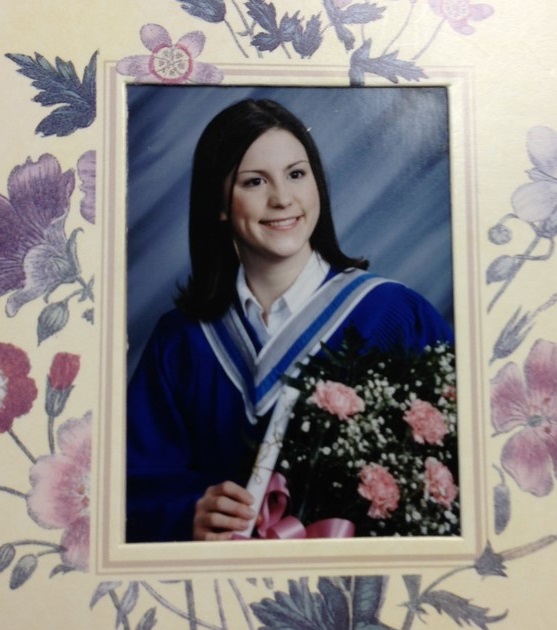 Vanessa

A different kind of coming home?
An Epiphany at Psychiatric Rehab
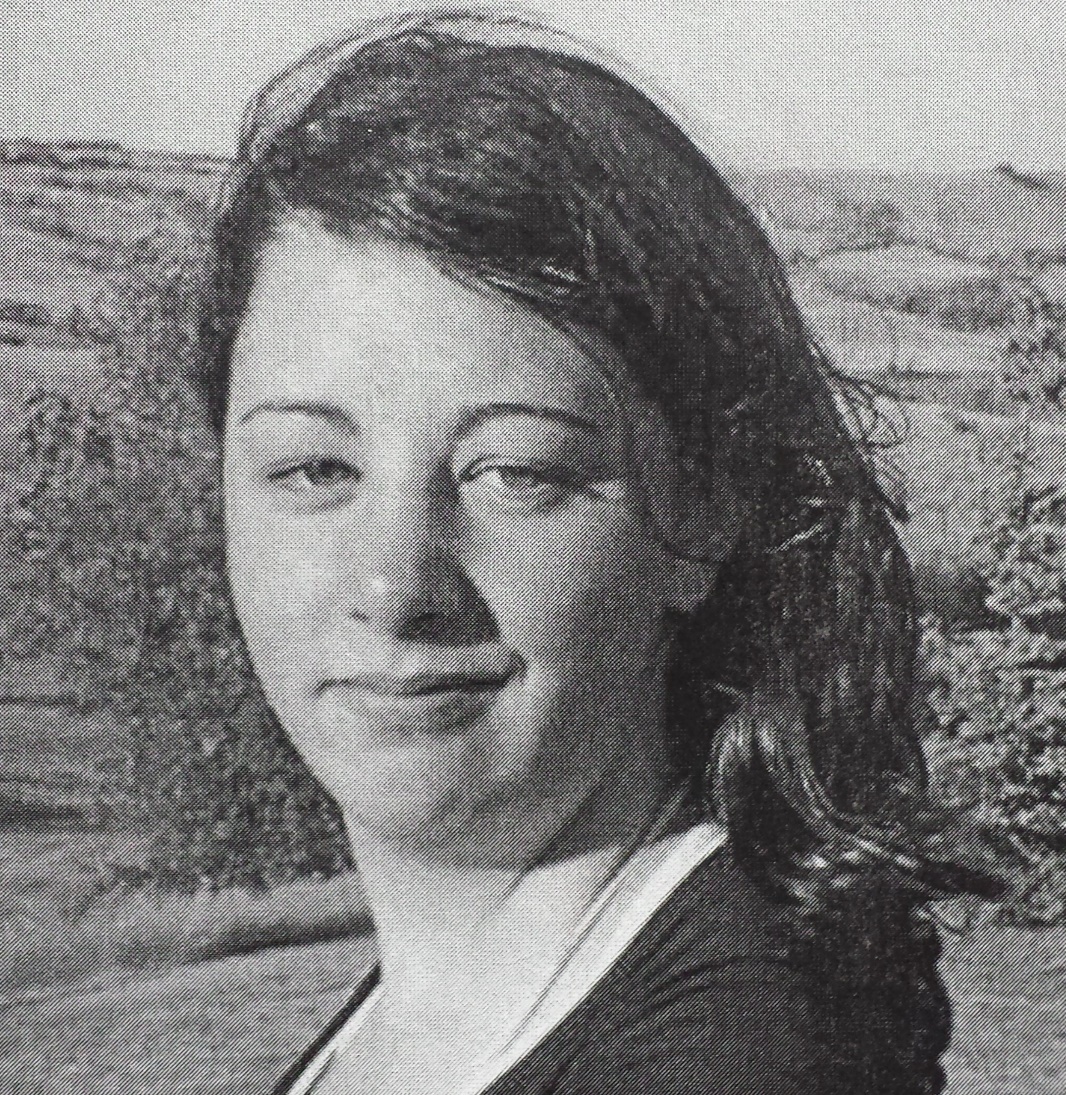 4 Year old with Autism

What is home?
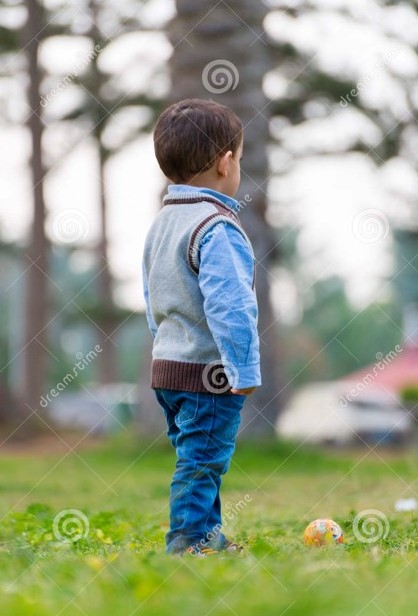 17 Year old with Anxiety

Question of Orientation



A sense of belonging in this life is not so simple for many?

We have come along way in correcting the external aspects in life. It is now time for some work on the internal aspect of our world.
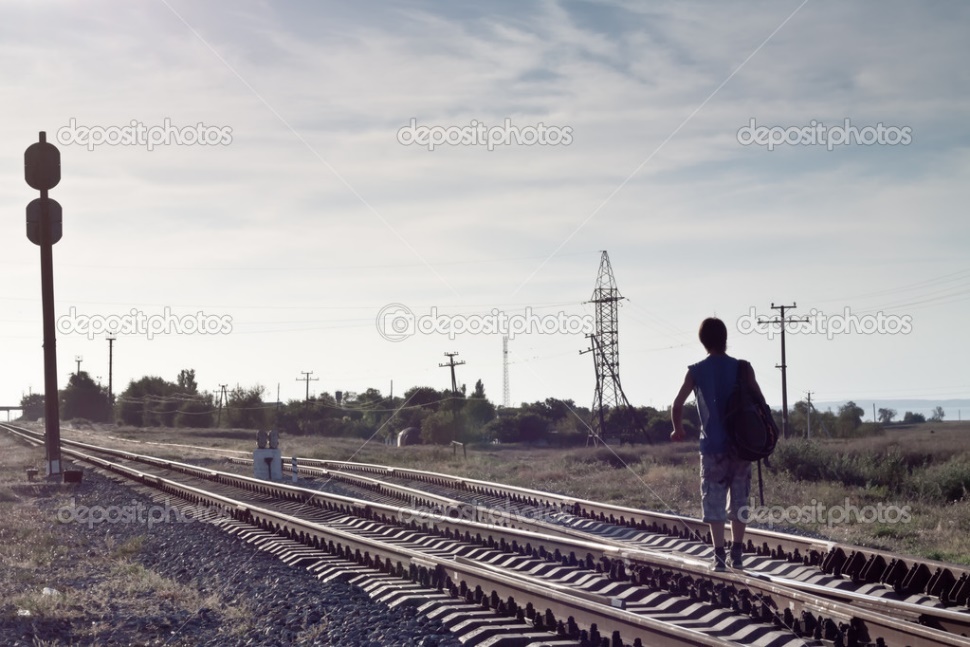 A friend’s child with mental health issues

Bringing home a child or is it bringing home a problem?

Contained Chaos
A Dad’s return home
45 Year old, Robert Lewis with his wife and 3 children
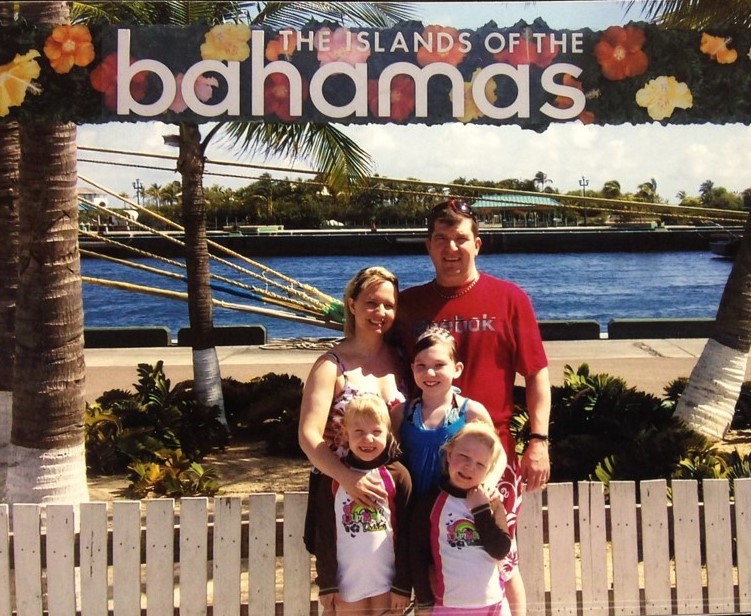 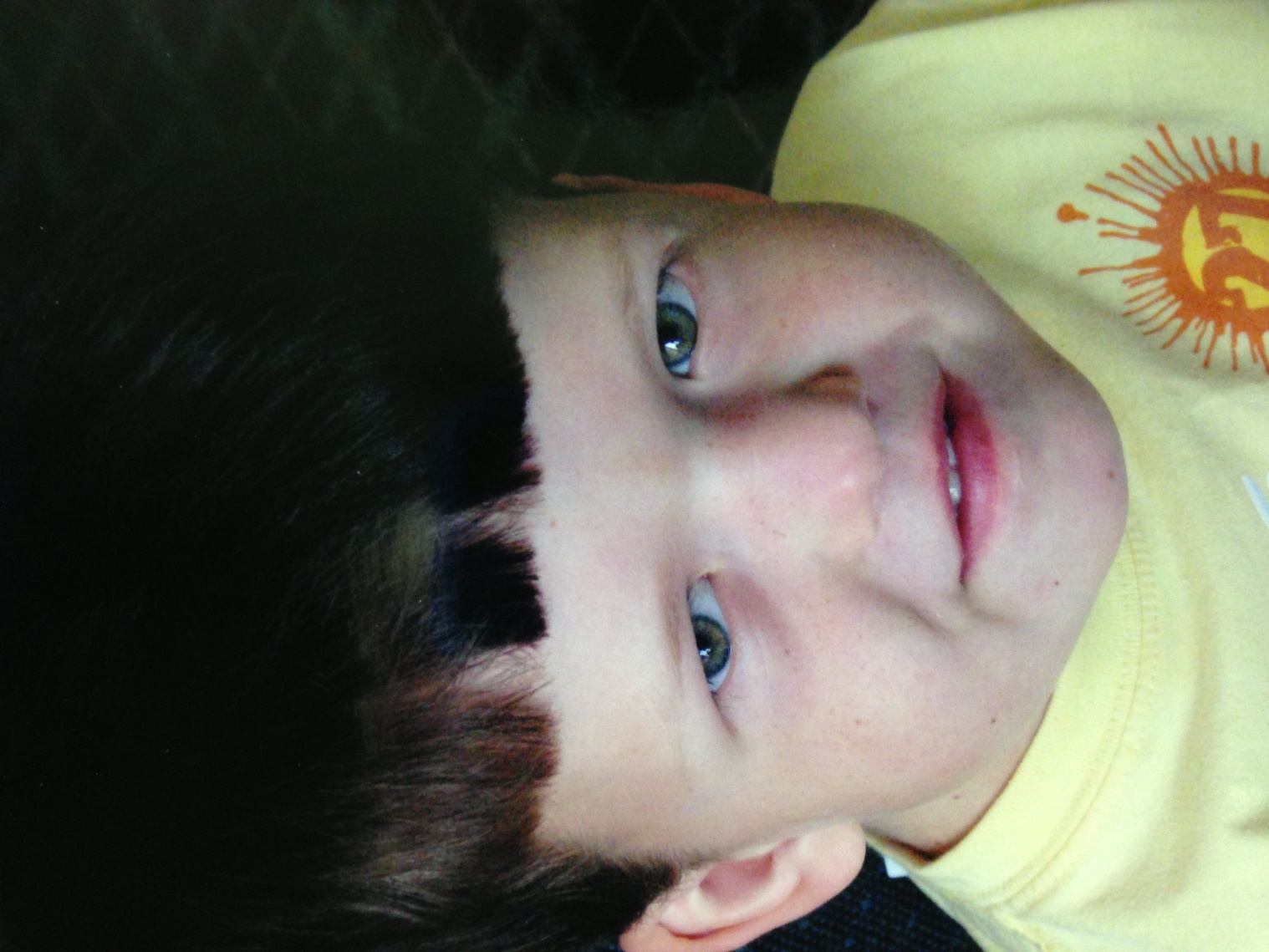 William and His Coming Home


Finding his identity

Noonans Syndrome
A Blind Boy
If you could make one wish what would you wish for?


Making it to MIT and BACK home
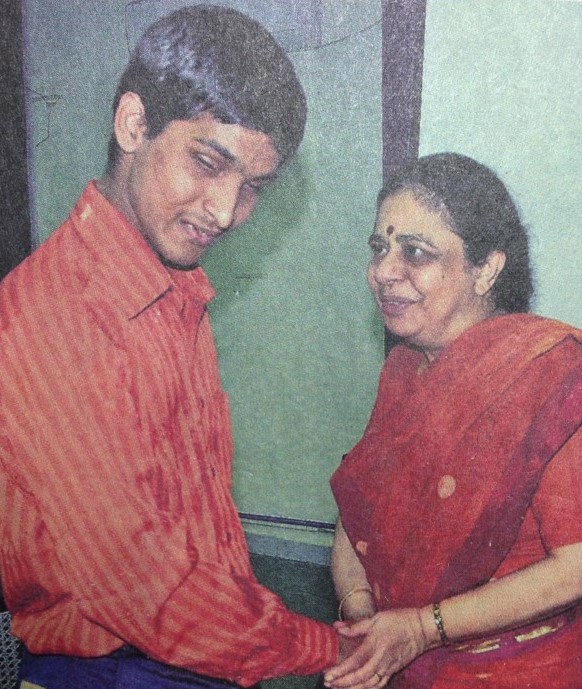 Is home a place or a state of mind?
A Home is a symbol





A Coming Together of Dreams, Unconditional Love 
& Finding Ones Identity
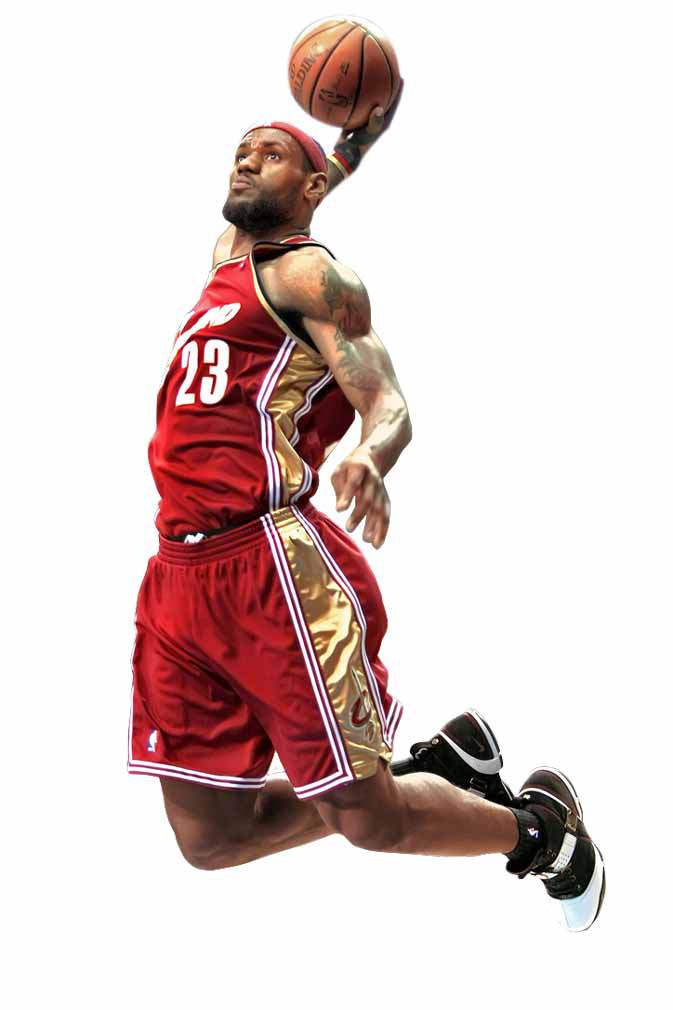 A Coming Together of All Elements
Thoughts
		
	     
        Emotions		Beliefs
		 Feelings 

     Grace 		        Wellbeing 

		Compassion
	
 Mindfulness 	Companionship
		
		Anger

   Forgiveness	      Gentleness